1
Робота №19(частина 1) Рухи рослин: настії
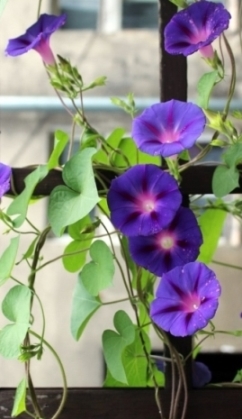 Мета: дослідити рухові процеси в рослинних організмах
Завдання 1. Виявити особливості участі фітогормонів (ауксину) у рухах рослин
2
Трохи теорії:  Організму рослини притаманна здатність до підтримки певної орієнтації своїх органів в просторі. Проявом реакції їх на зовнішні впливи є зміна положення органу. Це такі своєрідні рухи рослин, дуже повільні і не помітні в режимі реального часу. Побачити їх можна, як правило, при тривалій відеозйомці рослини, коли запис переглядають з прискоренням. Рухи рослин мають трохи іншу природу, ніж переміщення в просторі  кота або студента-біолога. Базовим процесом, що спичиняє рух рослин, є підсилений ріст клітин/тканин відносно оточуючих структур (ростові рухи) або зміна тургорного тиску локалізованої групи клітин (тургорні рухи). В обох випадках структури, обʼєм яких збільшився, відіграють по відношенню до структур оточення роль поршня (або домкрата).
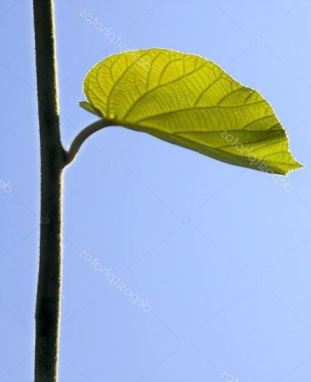 3
Як зазначено вище, рух рослин є переважно відповіддю на зовнішній вплив фактору довкілля. Якщо зміна фактору має загальний, дифузний характер, і відчуває цю зміну весь орган, виникають настичні рухи, або настії. На́стії — ненаправлені стосовно подразника рухи органів рослин. Вони зумовлені зміною концентрації іонів в їхніх тканинах, зміною тургору клітин, ростом клітин. Настії не спрямовані безпосередньо проти зовнішніх факторів. Настичні рухи характерні в першу чергу для листків (та їх похідних). Настичні рухи листків - результат нерівномірного розростання клітин верхнього та нижнього боку пластинки, або неоднакової зміни тургора в клітинах, розташованих в різних частинах листка.
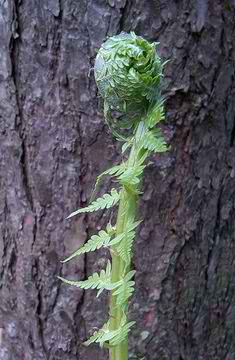 4
Основні типи настій:
епінастії – загин органу вниз, гіпонастії – загин вгору. Залежно від чинника, що діє, розрізняють:
 фотонастії — рухи листя і пелюсток, інтенсивності освітлення, що викликаються зміною (спостерігаються в проліска, латаття, кульбаби і ін. рослин);
термонастії — рухи пелюсток і ін. органів, обумовлені зміною температури (наприклад, в шафрану, тюльпана);
ніктинастії — рухи листя і пелюсток в багатьох рослин, обумовлені зміною дня і ночі; здійснюються в результаті поєднання фото- і термонастічеських рухів;
сейсмонастії — рухи органів рослин у відповідь на механічне подразнення або струс (рухи рилець квітки і тичинкових ниток в деяких ентомофільних рослин, листя — в комахоїдних рослин, в мімози сором'язливою тощо);
хемонастії — рухи органів рослин, наприклад листя, - в запашного горошка, томатів і ін. рослин, обумовлені дією деяких газоподібних речовин (наприклад, незначних концентрацій етилену, ацетилену і CO).
5
Внутрішнім регулятором настичних рухів рослин є фітогормони
Завдання 1. Простежити за епінастичними та гіпонастичними рухами під дією фітогормонів
Для проведення цього досліду необхідно приготувати 0,02% водний розчин геретоауксину. Також потрібні вата, швацькі нитки, транспортир (зі шкільних наборів для креслення) та секундомір чи годинник.
Об’єктом дослідження є доросла рослина пеларгонії зональної, або інша кущеподібна кімнатна рослина з достатньо довгими черешками та гілками з видовженими міжвузлями
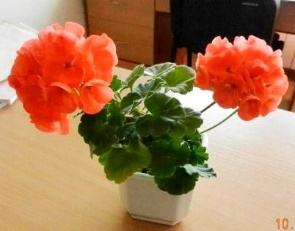 6
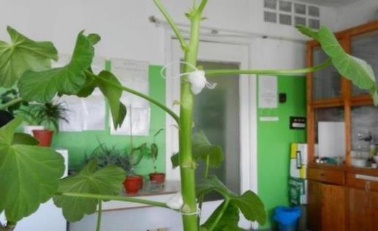 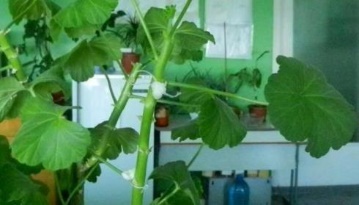 На піддослідній рослині вибирають два листки. Транспортиром вимірюють гострий кут між їх черешками та стеблом. Фіксують результати.
Змочують шматок вати розміром з горошину розчином 0,02% гетероауксину. Кладуть на верхню сторону основи черешка першого листка, не дуже міцно фіксують нитками. Другий такий же шматочок вати з гетероауксином – прикріплюють до  нижньої сторони основи черешка другого листка пеларгонії.
Залишають рослину на 40-60 хв.
Через даний проміжок часу – знімають вату з гетероауксином і повторно вимірюють гострий кут між їх черешками та стеблом. Фіксують результати. Роблять висновок про те, який тип руху мав місце під час досліду
7
Завдання для самостійного виконання
Ознайомитись з результатами замірів кутів між листками та стеблом на початку та по завершенню досліду. Визначити, де спостерігається епінастія, а де - гіпонастія
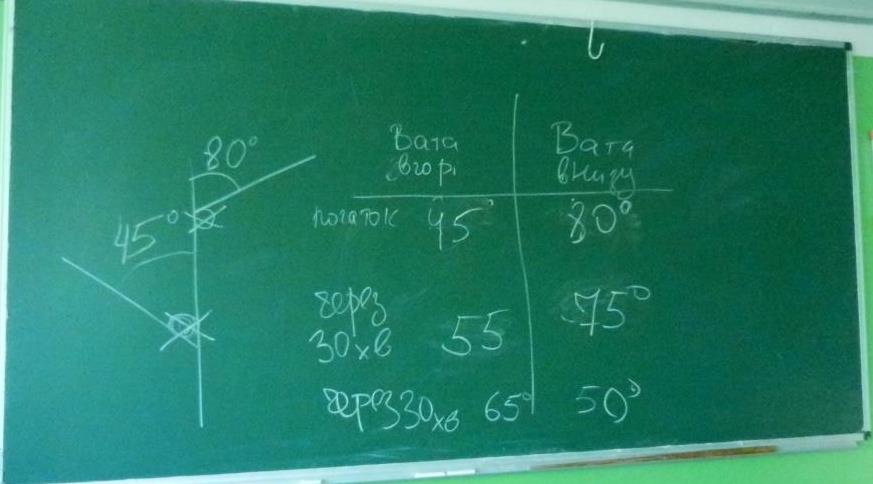 8
Записати дані замірів до таблиці
Зробити висновок про те, в якому випадку спостерігається епінастія, в якому – гіпонастія. Поясніть, які фізіологічні процеси в клітинах основи листка спричинив вплив гетероауксину при виникненні настій
9
Література для самопідготовки
Мусієнко М.М. Фізіологія рослин. – К.: Фітосоціоцентр, 2001. – 392 с.
Фізіологія рослин: Практикум /за ред.проф. М.М. Мусієнка. – К.: Вища школа, 1995. – 191 с. робота №95, С. 158-161